Georgian-german science bridge
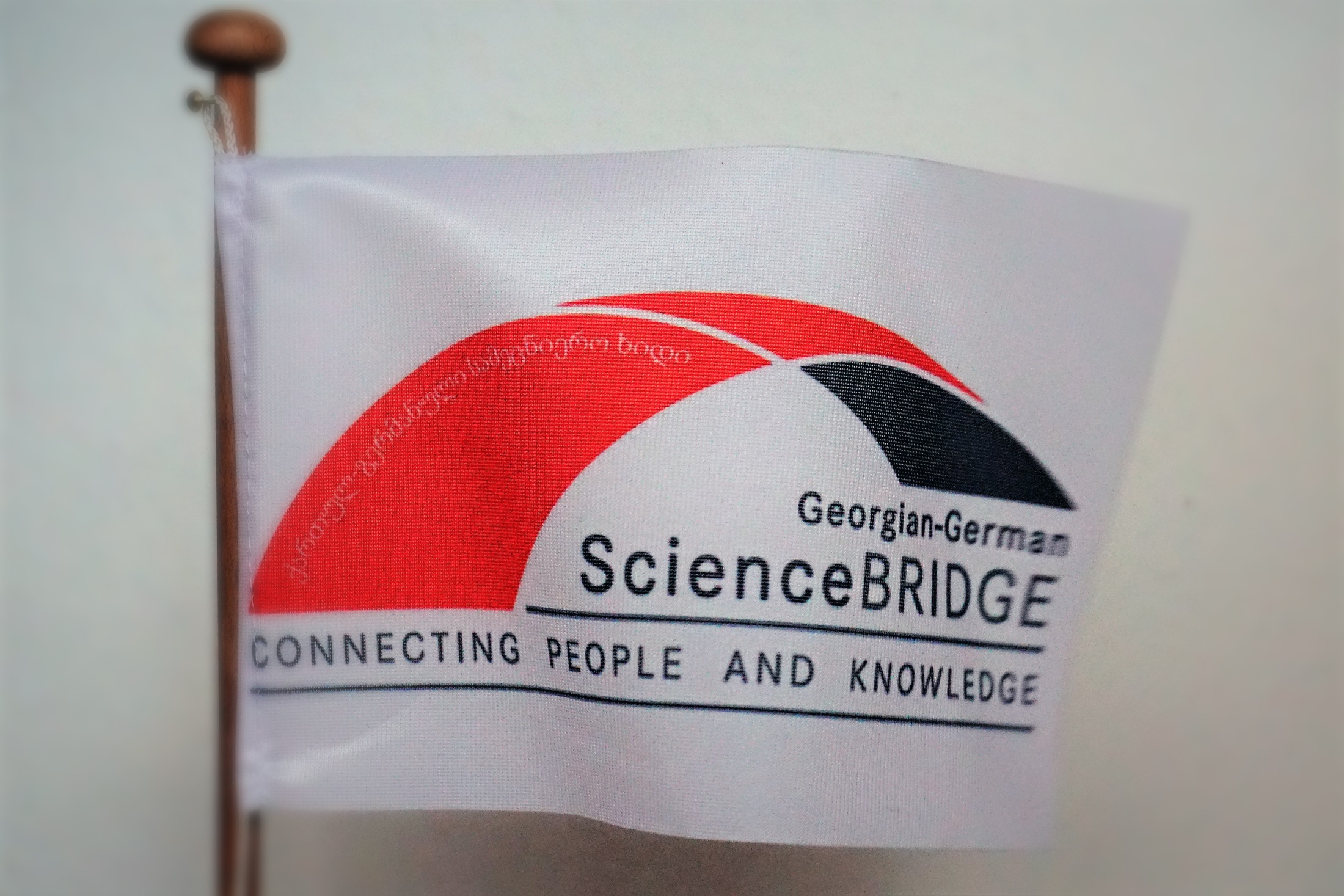 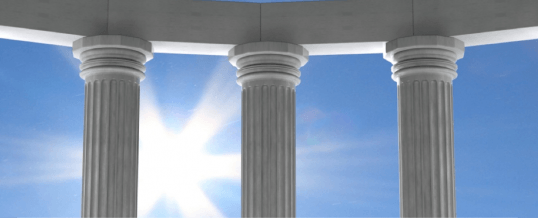 Three Pillars
Joint
Research
Educational
Training
Knowledge
Transfer
Page 1
GGSB SMArt|labs (I)
SMART|Labs implemented into GGSB as a returners
program (knowledge transfer):




Well-quipped and maintained modern laboratories – funded
	by Georgian government (via SRNSFG); FZJ support (equip.)

Affiliated to a Georgian university connected w/ FZJ institute

Dediated to common project in fundamental/applied sciences

Small expert team (3-5) headed by an outstanding young 
     Georgian scientist
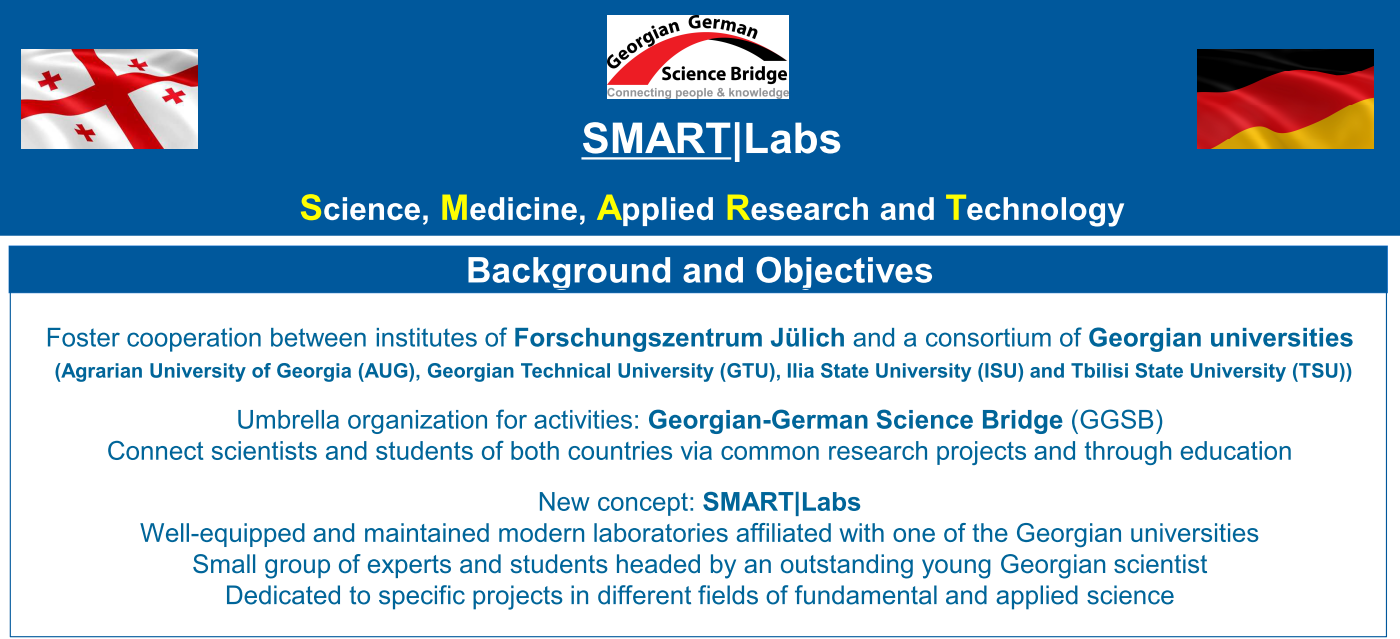 Page 2
Ggsb SMART|Labs (II)
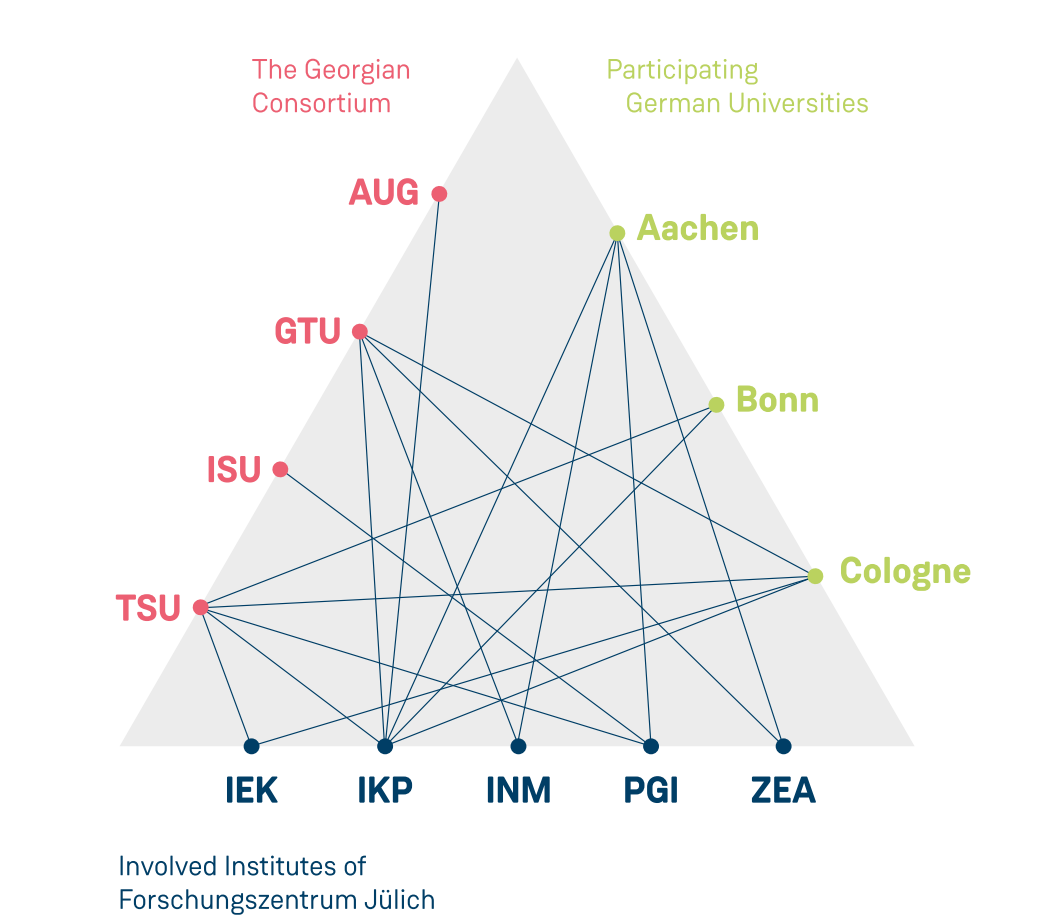 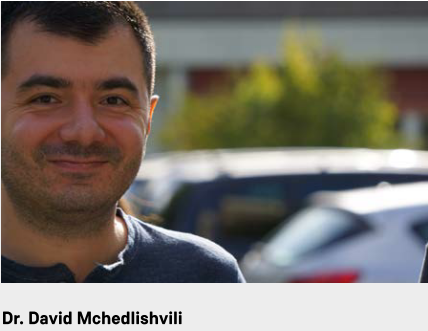 SMART|EDM_Lab
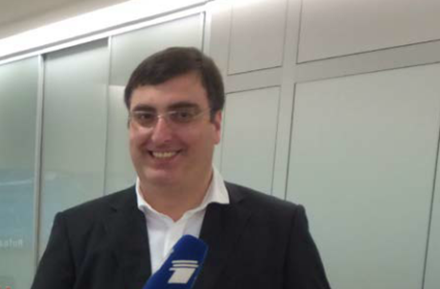 2016
2017
SMART|AtmoSim_Lab
2 existing SMART|Labs: diverse topics – but fruitful cooperation (electronics)
Both should be continued (based on external reviews; w/ possible new focus)
Page 3